Самый  большой  урок  в  мире
Посвящен  международному  дню  ООН
Самый  большой  урок  в  мире  в  МБОУ  гимназии  №4
На  уроке  прошедшем в  нашей  гимназии  23  октября  , ребятам  рассказали  о  глобальных  проблемах  современности  и  общемировых  целях . Среди   них : ликвидация  нищеты , борьба  с  голодом ,  охрана  здоровья , обеспечения  равноправия , борьба  с  изменением  климата , стимулирования  экономического  роста  и  обеспечение  качественного  образования  для  детей  планеты.
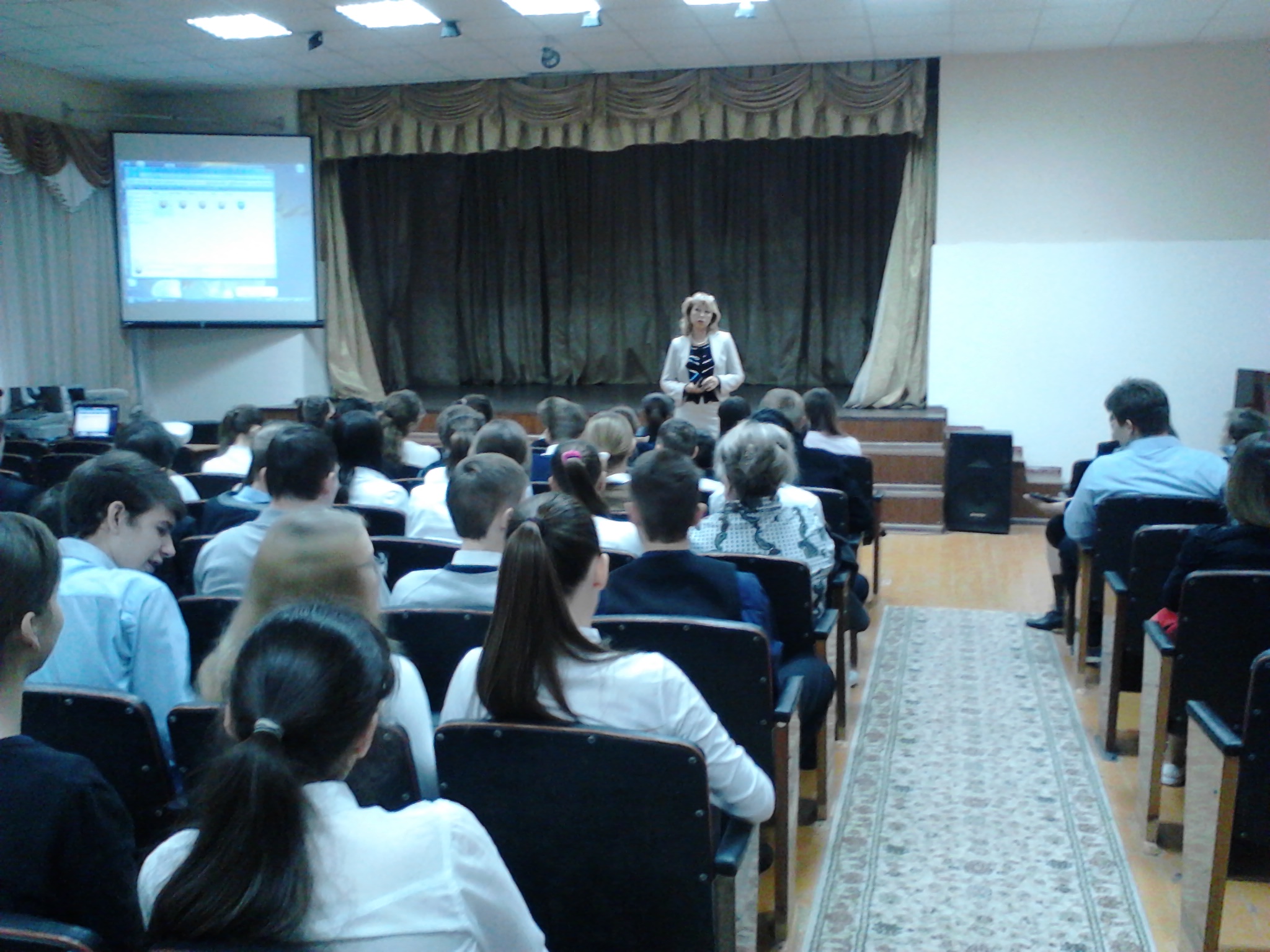 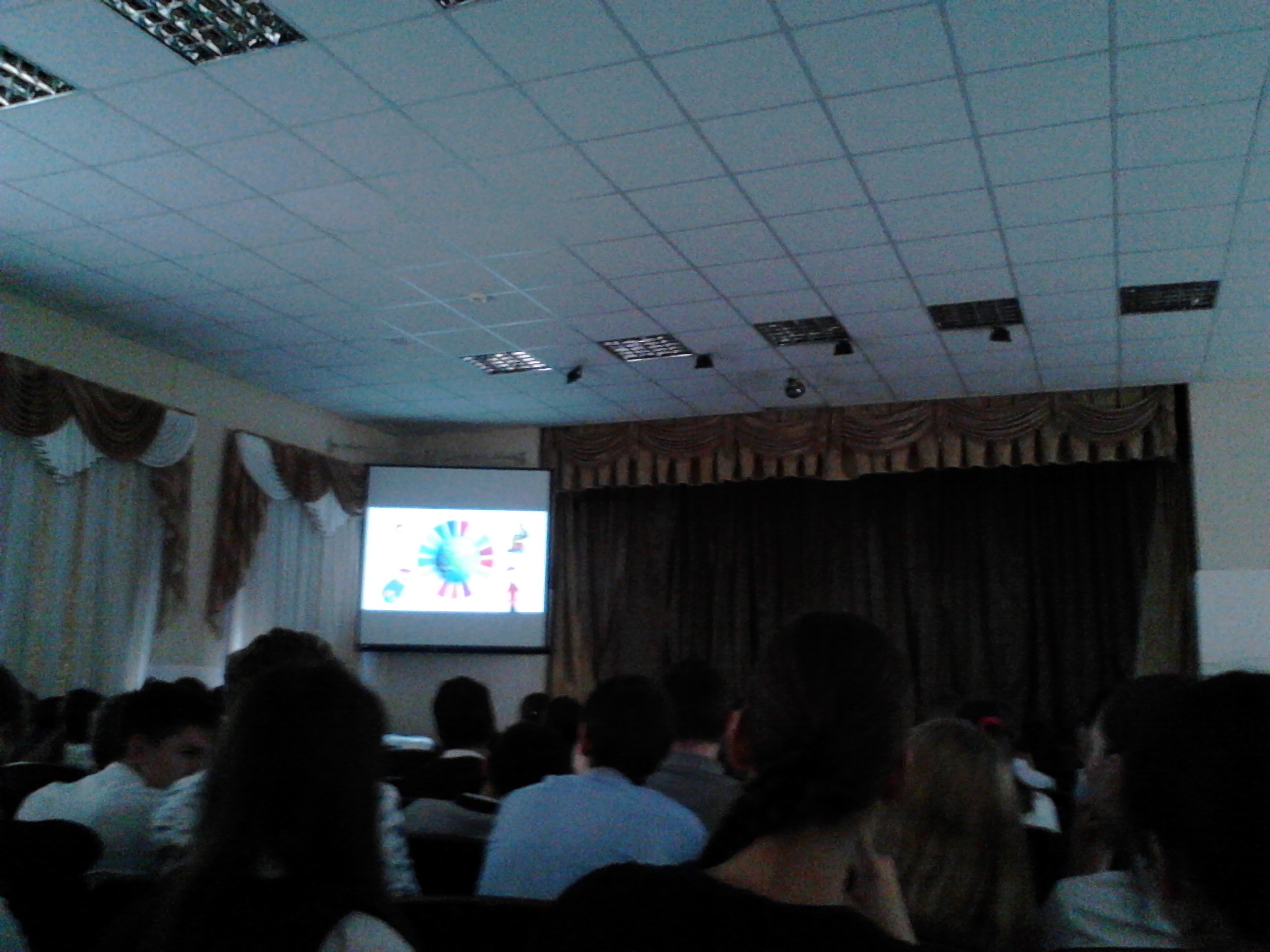